«Ты меня не         слышишь!»
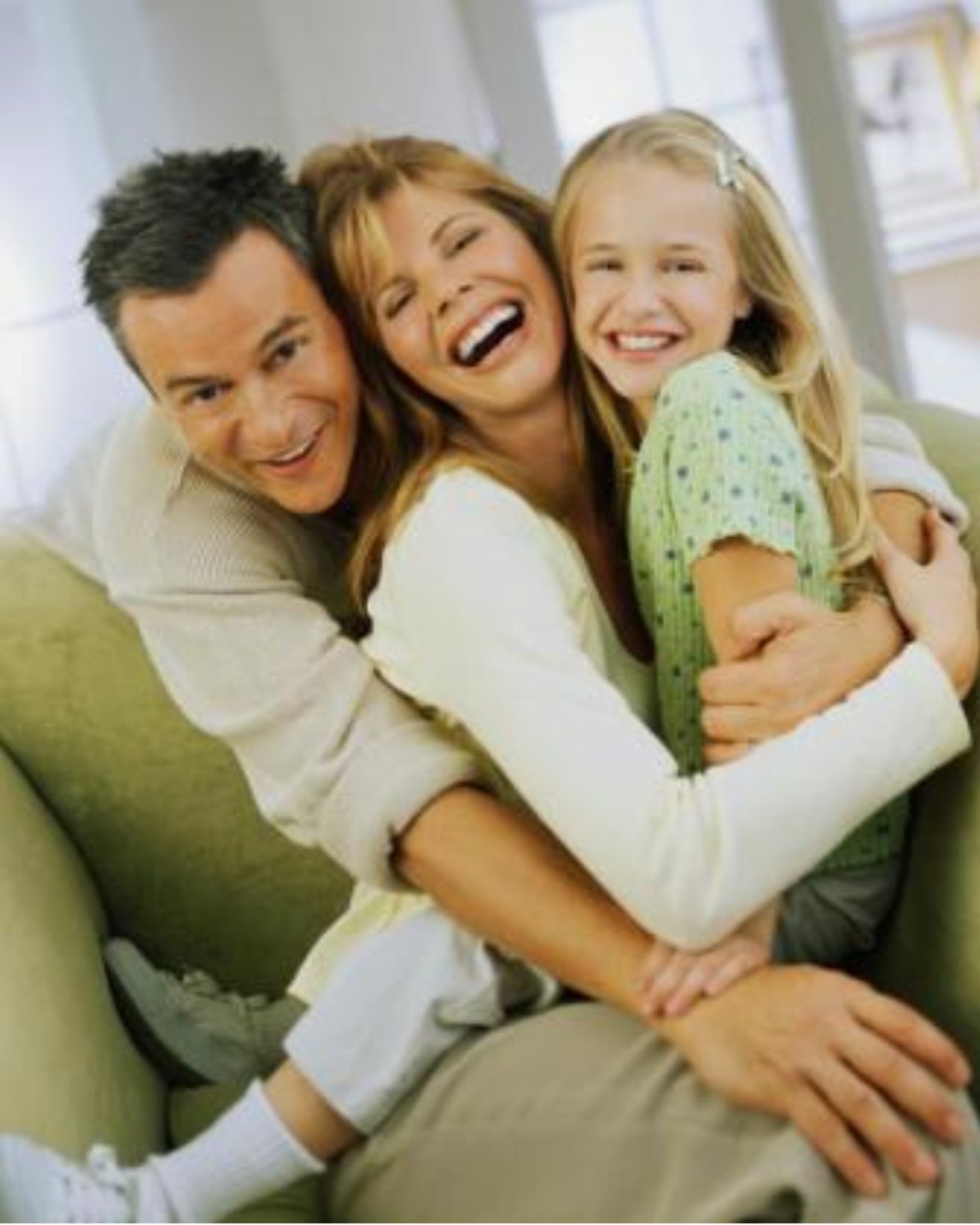 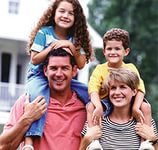 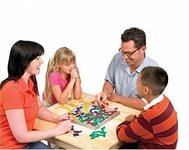 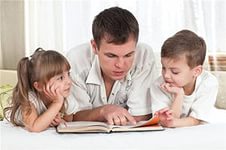 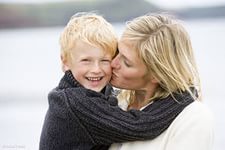 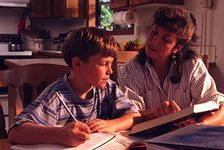 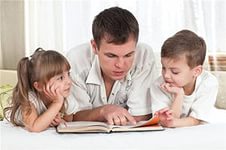 «Держать на ладони»
«Будьте рядом, но не вмешивайтесь»
«Если любишь , отпусти его»